ДИГИТАЛНО НАСИЉЕ-CYBERBULLYING-
ОМШ „Владимир Ђорђевић“-Алексинац
Дигитално насиље
Од кад постоји човечанство, постоји и насиље. Насиље се односи на оне поступке и понашања према другоме којима намерно желимо некога да понизимо, увредимо, постидимо, заплашимо или повредимо.Најочигледнији облик је физичко насиље, али препознајемо и психичко / емоционално насиље ,социјално, сексуално, вербално и електронско/дигитално насиље . Када се насиље често понавља једној особи онда кажемо да је то злостављање.
Шта је дигитално насиље?
Под дигиталним насиљем подразумевамо све случајеве у којима неко користи електронске уређаје (мобилне телефоне,рачунар,камеру...),тј. дигиталне технологије и интернет ,како би неког намерно уплашио, увредио ,понизио. Може се одвијати на друштвеним мрежама , апликацијама за размену порука ,гејминг платформама и мобилним телефонима.У таквим ситуацијама треба бити опрезан ,јер насилник може бити веома опасна особа.То је понашање које се понавља и које има за циљ да уплаши,наљути или осрамоти особе које су нападнуте.
Дигитално насиље
Насиље уживо и насиље на интернету се често могу дешавати упоредо . Дигитално  насиље  нарушава углед и приватност друге особе. Међутим, насиље на интернету оставља и дигитални запис, који може да послужи као доказ приликом његовог заустављања.
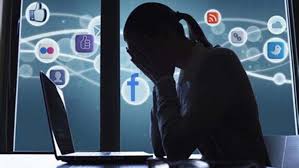 Облици дигиталног насиља:
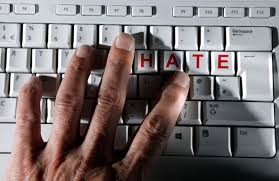 континуирано слање СМС порука увредљивог или претећег садржаја, узнемиравање телефонским позивима(оговарање, лажно представљање, ћутање, вређање, претње, ширење неистина...), подстицање на употребу говора мржње  и насиља;
снимање мобилним телефоном или камером;
 неовлашћено прослеђивање и стављање снимака на интернет;
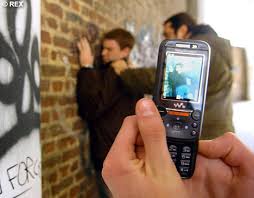 Облици дигиталног насиља
узнемиравање мејловима ,објављивање нечијих приватних података и неистина на чету , постављање интернет анкете о жртви на чету,…
различити видови узнемиравања на друштвеним мрежама на интернету;
лажно представљање и слање неприкладних порука другима у туђе име...
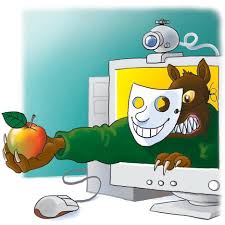 Опасности :
Опасности од злоупотребе интернета : педофилија, онлајн завођење, приступ порнографији, злоупотреба личних података и фотографија, опасност од секти, вршњачко насиље.
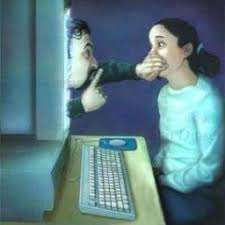 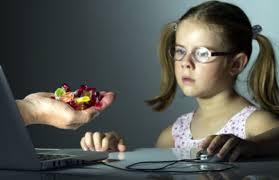 Ко су најчешће жртве дигиталног насиља?
што су ученици старији то су изложенији дигиталном насиљу,
девојчице су чешће од дечака изложене дигиталном насиљу, али су чешће и сведоци дигиталног насиља;
ученици са лошијим школским успехом чешће трпе дигитално насиље;
слабије социјалне вештине (социјална интелигенција ) младих доводе се у везу са чешћом изложеношћу дигиталном насиљу;
млади који чешће користе интернет, чешће се излажу дигиталном насиљу;
млади који су склони ризичном понашању на интернету (остављају личне податке на блоговима, форумима, игрицама), чешће су изложени дигиталном насиљу;
млади који су чешће изложени класичним облицима насиља, чешће су и жртве дигиталног насиља .
Ко су насилници?
Насилници су најчешће они који често користе интернет, „зависници“ од интернета , углавном су насилни  и у директној комуникацији ,дечаци чешће од девојчица ,они и врло често признају да узнемиравају друге путем дигиталних медија.Деца и млади код којих постоји недостатак родитељске пажње, непостојање јасних граница , па и насилно понашање родитеља доприноси насилном понашању младих – учење по моделу. Деца и млади из породица где се родитељи мање труде да сазнају шта они раде на интернету,не упозоравају их на могуће опасности на интернету,такође постају често насилници.Негативна школска клима ,лоша комуникација и негативни односи између свих учесника школског живота доводе до повећања класичних облика насиља ,па самим тим и дигиталног.
Специфичности дигиталног насиља које отежавају живот:
За разлику од класичног насиља , дигитално насиље насилницима пружа анонимност. Жртве могу трпети велику штету, а да притом немају могућност да се заштите или одбране. Информације пласиране путем дигиталних медија се јако брзо шире. Овај вид злостављања је све  распрострањенији, и по мишљењима неких стручњака, чак и опаснији по психолошку равнотежу жртве од традиционалног вршњачког злостављања.
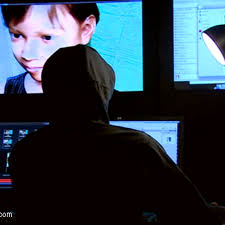 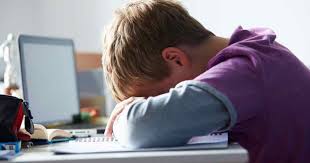 Дигитално насиље често је континуирано малтретирање, пропраћено додатним стресом, јер особе које га трпе немају где да се сакрију и побегну од злостављања коме су изложени. Број сведока сајбер малтретирања је потенцијално неограничен. 
Јавно понижење појачава психолошко-емотивни стрес производећи разарајући ефекат на перцепцију себе и самопоуздање и изазивајући депресију, безизлазност и суицидне мисли и идеје код жртве насиља. 
Онлајн окружење не пружа довољно повратних информација о реакцијама онога коме су узнемирујуће поруке послате, што код оних који чине насиље смањује осећај да наноси  истинску емотивну и психолошку штету другој особи, смањујући и степен самоконтроле и увид у степен насилничког понашања. То знатно отежава заустављање агресије и малтретирање од стране насилника.
Дигитално насиље је најчешће присутно код младих између 10 и 19 година ,мада се доња граница  све више помера.
Последице дигиталног насиља:
Када неко доживи дигитално насиље  има осећај као да га сви нападају, па чак и његови најближи и најмилији из породице. Може мислити да је у безизлазној ситуацији и да му нема помоћи. Последице могу да трају дуго и да на различите начине утичу на особу:
ментално: осећај узнемирености, непријатности, неадекватности , љутње…
емоционално: осећај срама или губитак интересовања за ствари у којима је особа пре уживала, губитак самопоуздања,
физички: умор,губитак сна или симптоми попут болова у стомаку и главобоље,
у екстремним случајевима , дигитално насиље може чак довести до тога да особа изврши самоубиство.
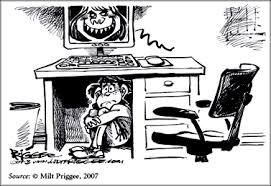 САВЕТИ:
Ако се осећаш повређено или мислиш да се други смеју теби уместо са тобом, онда је шала отишла предалеко. Ако се то настави и након што си од особе тражио/ла да престане са таквим понашањем и ако се и даље осећаш узнемирено због тога, онда можемо говорити о насиљу. Где год да се насиље догоди, не мораш га трпети, већ га можеш пријавити и зауставити!
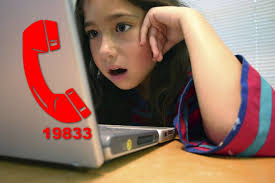 САВЕТИ:
Ако мислиш да си жртва насиља, први корак је да потражиш помоћ од особе којој верујеш: родитеља , старатеља ,блиског члана породице или неке друге одрасле особе од поверења. Они можда неће одмах имати решење, али ће сигурно желети да помогну и пробаће да, заједно са тобом, пронађу начин да зауставе насиље. Две главе су увек паметније од једне! Ипак су то људи којима је стало до тебе и сигурно ће желети да ти помогну.
 ДЕЦА МОЖДА ЗНАЈУ ВИШЕ О ИНТЕРНЕТУ ,АЛИ РОДИТЕЉИ/ОДРАСЛИ ЗНАЈУ ВИШЕ О ЖИВОТУ И МОГУ ВАМ ПОМОЋИ ДА СЕ ЗАШТИТИТЕ КАДА СТЕ УГРОЖЕНИ!
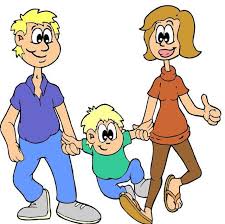 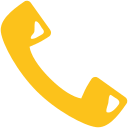 ПРИЈАВИ НАСИЉЕ! У школи се можеш обратити одељењском старешини, директору, психологу, педагогу или омиљеном наставнику. Уколико си у непосредној опасности контактирај полицију или другу хитну службу у Србији:
      Национални контакт центар за безбедност деце на интернету 19833 , позив је бесплатан.
       Министарство просвете ,науке и технолошког развоја S.O.S. телефон 0800 200 201,
      и-мејл адреса Посебног тужилаштва за високотехнолошки криминал Републике Србије vtk@beograd.vtk.jt.rs
      нет патрола за пријаву нелегалних и штетних садржаја на интернету на и-мејл адресу prijava@netpatrola.rs
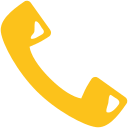 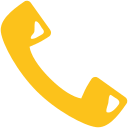 САВЕТИ:
Ако се насиље дешава на друштвеној мрежи, блокирај насилника и пријави насиље тој друштвеној мрежи, јер компаније морају да штите своје кориснике. Могло би бити од помоћи да сакупиш доказе – поруке и слике које доказују да си био/ла изложен/а насиљу.


Свако може да постане жртва дигиталног насиља, ако видиш да се то догађа некоме кога познајеш, покушај да му пружиш подршку. Саслушај своје пријатеље, буди стрпљив/а и љубазан/ према њима, понуди им помоћ да пријаве насиље. Најбитније је да их подсетиш да си ту због њих и да искрено желиш да им помогнеш.
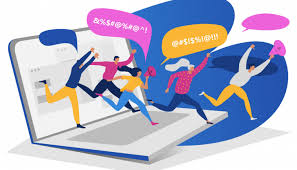 САВЕТИ:
Морамо да будемо пажљиви о ономе што делимо или кажемо у дигиталном простору, јер наше речи могу нанети штету другима. Будимо љубазни једни према другима, и на мрежи и у стварном животу . Свако од нас!
Добро размисли пре него што објавиш или поделиш било шта на друштвеним мрежама, јер то може остати заувек на интернету и неко може касније да злоупотреби те податке . Немој давати личне податке као што су адреса, телефонски број или име школе. Никад никоме не реци своју лозинку.
САВЕТИ:
Не шаљи поруке кад си љут/а , пре него што кликнеш „пошаљи“ запитај се како би се ти осећао/ла да примиш ту поруку.
На интернету поштуј правила понашања, као и у свакодневном животу! БУДИ ОДГОВОРАН/А!
НЕ ДОЗВОЛИ ДА БУДЕШ ЖРТВА НАСИЉА ИЛИ НАСИЛНИК, ЈЕР СВЕ КРЕЋЕ ОД ТЕБЕ , 
   ТИ ОДЛУЧУЈЕШ !
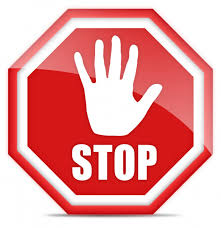 РЕЦИ “ НЕ „  ДИГИТАЛНОМ НАСИЉУ !
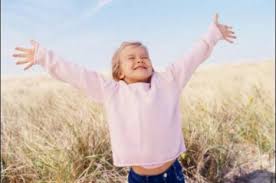 Стручни сарадник:
                      -  Слободанка Раденковић-психолог